Levels of Faith
Levels of Faith
The Transition from childhood faith to adulthood faith takes place at 3 levels.

Mind
Heart
Soul
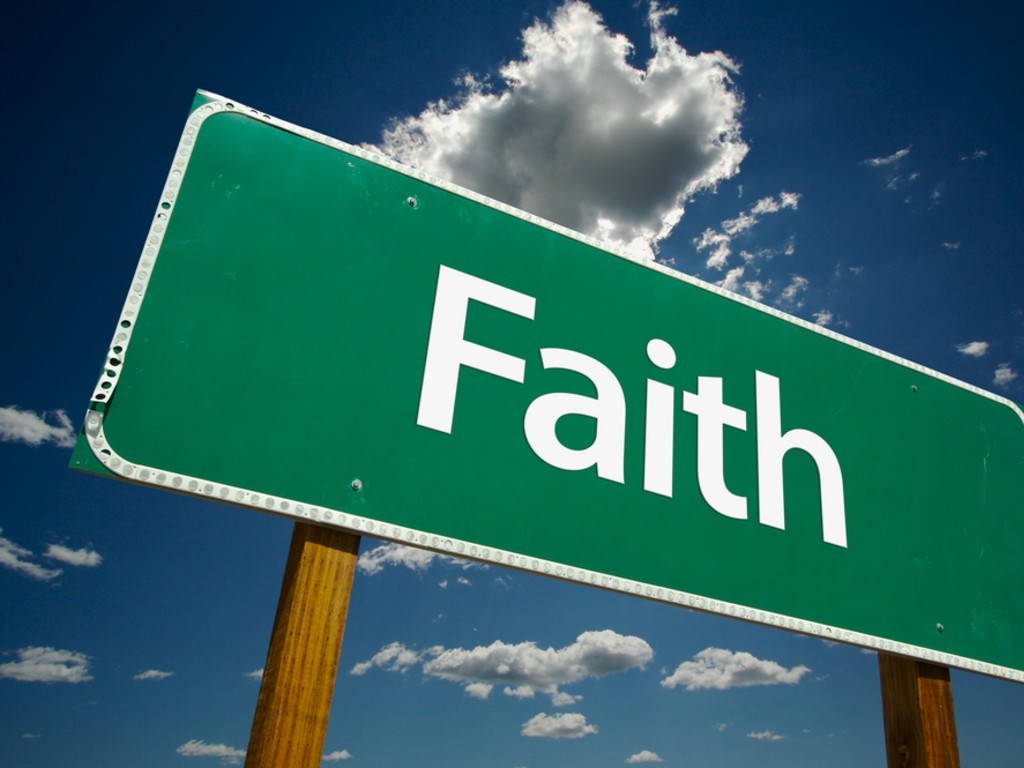 Mind Level
This refers to the questioning process that takes place. ie. Is there really a God?
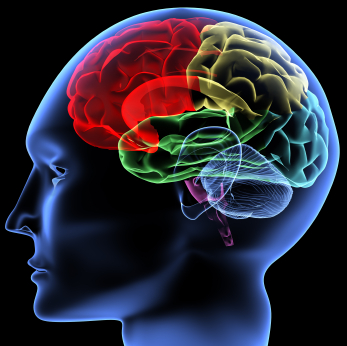 Heart Level
This level involves opening our heart to love.
When we open our heart to love another person, we open it to God also.
“God is love and whoever lives in love, lives in God and God lives in him”
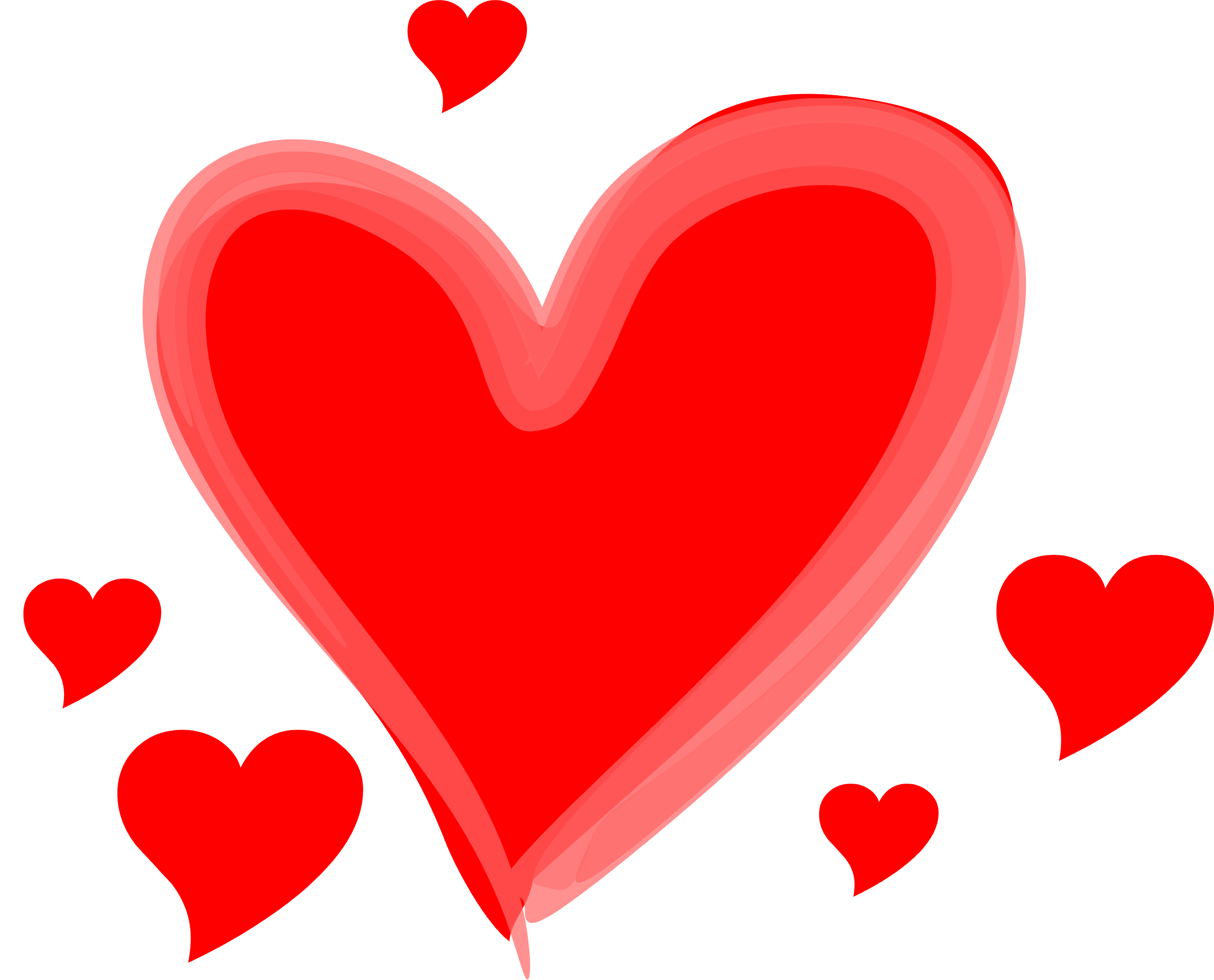 Soul Level
This level involves a choice. We are free to believe in what we choose.
God does not force us to believe in God, it is simply an invitation.
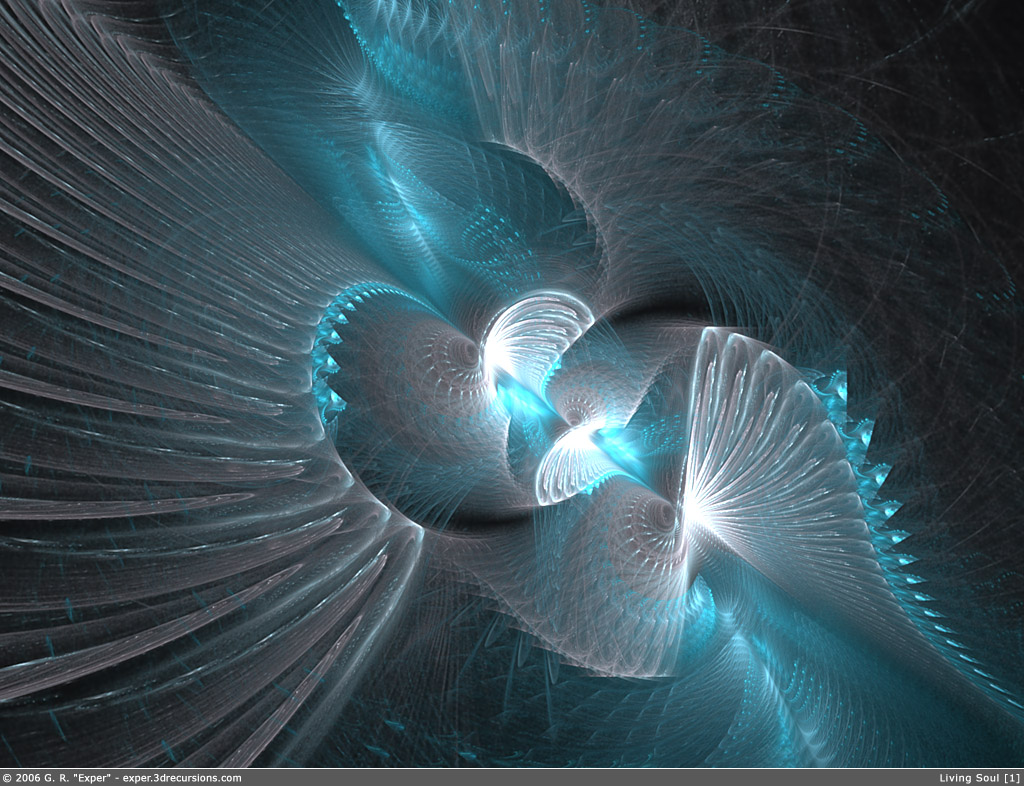 Faith is a process that can take an entire lifetime. We are constantly questioning and changing what we believe in and how deep our faith runs.

It is never a “one time” decision.